Sağlık İletişimi Uygulamaları
14. Hafta
#icebucketchallenge
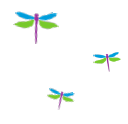 8/9/2020
2
#icebucketchallenge
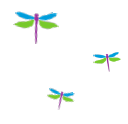 8/9/2020
3
#icebucketchallenge
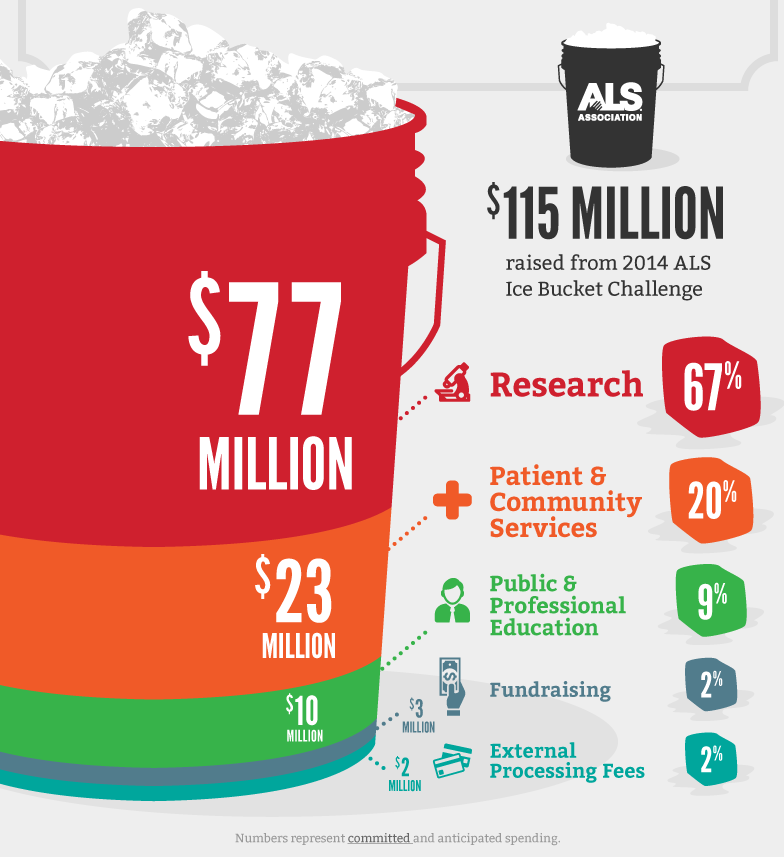 Bill Gates
Oprah
Mark Zuckerberg
Steven Spielberg
Lady Gaga
Selena Gomez
Justin Timerberlake
Justin Bieber
9.8.2020
4
Betty Ford
“Betty Ford patlaması” 1974
8/9/2020
5
Prenses Diana
8/9/2020
6
Magic Johnson
8/9/2020
7
Michael J. Fox
Elton John
8/9/2020
9
Katie Couric
8/9/2020
10
Kylie Minogue
8/9/2020
11
Christy Turlington
8/9/2020
12
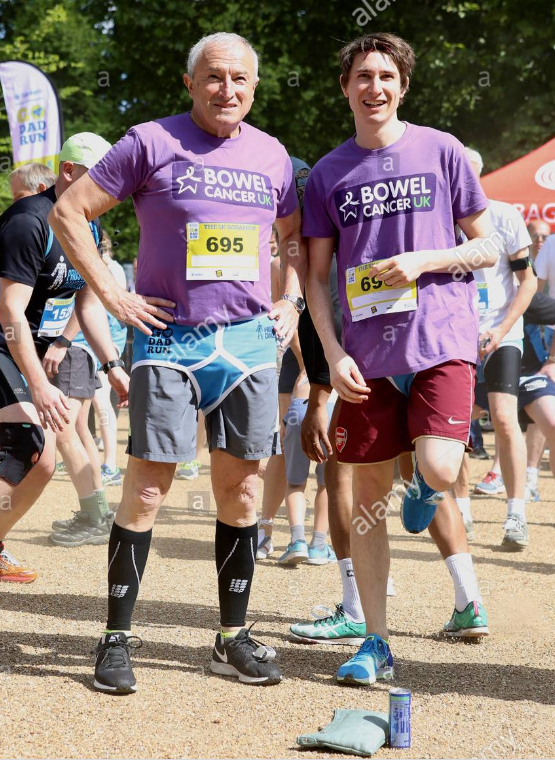 9.8.2020
13
8/9/2020
14